PERDAGANGAN INTERNASIONALDAN DAMPAKNYA
In Review-
Fanny Widadie
PERDAGANGAN INTERNASIONAL
Proses tukar menukar atau jual beli barang atau jasa antar satu negara dengan yang lainnya untuk memenuhi kebutuhan bersama dengan tujuan mendapat keuntungan. Tiap negara mempunyai keunggulan SDA,SDM ,IPTEK , SOSBUD , Ekonomi.
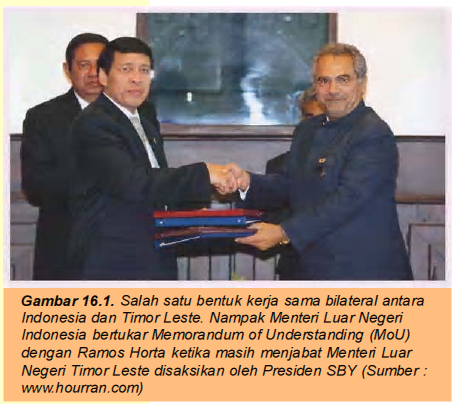 2 keunggulan tiap negara
Absolut : kemampuan memproduksi barang / jasa yang tidak dapat diproduksi negara lain karena faktor alam.( Adam smith ) 
Komparatif : dapat produksi barang dan jasa dengan biaya produksi yang lebih murah dari negara lain . ( David Ricardo )
Faktor penyebab timbulnya perdagangan Internasional
Mamfaat perdagangan Internasional
Memenuhi kebutuhan dalam negri
Menciptakan spesialisasi produk
Meningkatkan produksi → memperluas pemasaran → memenuhi permintaan
Meningkatkan hubungan persahabatan antar negara
Mamfaat perdagangan Internasional
5. Mendorong kemajuan iptek → menghasilkan barang kualitas bagus .
6.Mendorong pertumbuhan ekonomi →pemerataan pendapatan , menyerap tenaga kerja , stabilitas ekonomi .
7.Menambah devisa :  export ( barang jasa dan bea masuk ( impor) .
An Introduction to International Economics
Economic Integration


Fanny Widadie, SP, M.Agr
Economic integration
Economic integration refers the commercial policy of discriminately reducing or eliminating barriers to trade between a select group of countries.
Forms of economic integration
Preferential trade arrangements
Provides lower barriers to trade among participating nations than on trade with non-participating nations.
The loosest form of economic integration.
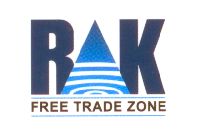 Forms of economic integration
Preferential trade arrangements
Free trade areas
Removes all barriers to trade among members, but each nation retains its own barriers on trade with non-members.
The North American Free Trade Agreement (NAFTA) is a free trade area.
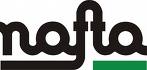 7 - 11
Forms of economic integration
Preferential trade arrangements
Free trade areas
Customs union
Removes all barriers to trade among members and harmonizes trade policies toward the rest of the world.
A customs union allows no tariffs or other barriers on trade among members, and in addition it harmonizes trade policies (such as the setting of common tariff rates) toward the rest of the world, such as EU, or European Union.
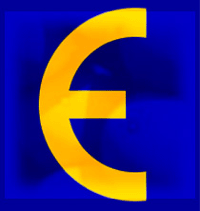 Forms of economic integration
Preferential trade arrangements
Free trade areas
Customs union
Common market
Removes all barriers to trade among members, harmonizes trade policies toward the rest of the world, and allows free movement of labor and capital among member nations.
The European Union (EU) is an example of a common market.
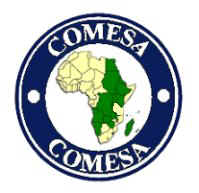 Forms of economic integration
Preferential trade arrangements
Free trade areas
Customs union
Common market
Economic union
Removes all barriers to trade among members, harmonizes trade policies towards the rest of the world, allows free movement of labor and capital among member nations, and unifies monetary, fiscal, and tax policies of members. 
This is the most advanced type of economic integration.
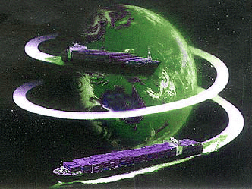 Forms of economic integration
Preferential trade arrangements
Free trade areas
Customs union
Common market
Economic union
Duty free zones
Areas established to attract foreign investments by allowing raw materials and intermediate products in duty free.
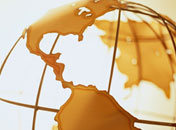 7 - 15
Trade creation and diversion
Prior to entering a customs union a country faces the following trade options.
Purchase from Mexico at a higher price or from Japan at a lower price
Clearly the prefered choice is to purchase goods from Japan as the price is lower
P
S
PMexico w/ tariff
PJapan w/ tariff
D
Q
7 - 16
Trade creation and diversion
If the country enters a customs union with Mexico, commodities from Mexico no longer pay the tariff.
This lowers the price of goods from Mexico to potentially below the price of goods from Japan.
This change makes Mexico the preferred provider of the commodity.
P
S
PMexico w/ tariff
PJapan w/ tariff
PMexico w/o tariff
D
Q
7 - 17
Trade creation and diversion
By Mexico becoming the preferred provider trade is created by the customs union.
Imports were initially quantity A. 
After the customs union comes into effect, trade expands to quantity B.
In this way, a customs union may create international trade.
P
S
PJapan w/ tariff
PMexico w/o tariff
D
A
B
Q
7 - 18
Trade creation and diversion
The movement to increased international trade comes at the expense of Japan.
Its former exports of quantity A fall to zero.
Hence, the customs union diverts trade from the low cost provider of the good (Japan) to a higher cost provider (Mexico) that happens to part of the customs union.
P
S
PJapan w/ tariff
PMexico w/o tariff
D
A
Q
7 - 19
Trade-Diverting Customs Union
It is a customs union that leads to both trade creation and trade diversion. It may increase or reduce the welfare of member nations, depending on the relative strength of these two opposing forces.
     Trade diversion occurs when lower-cost imports from outside the union are replaced by higher cost imports from a union member. This is because of the preferential trade treatment given to member nations. 
     Trade diversion reduces welfare because it shifts production from more efficient producers outside the customs union to less efficient producers inside the union. Thus, trade diversion worsens the international allocation of resources and shifts production away from comparative advantage.
A trade-diverting customs union results in both trade creation and trade diversion, and therefore can increase or reduce the welfare of union members, depending on the relative strength of these two opposing forces. The welfare of non-members can be expected to decline because their economic resources can only be utilized less efficiently than before trade was diverted away from them.      While a trade-creating customs union leads only to trade creation and unequivocably increases the welfare of members and nonmembers, a trade-diverting customs union leads to both trade creation and trade diversion, and can increase or reduce the welfare of members (and will reduce the welfare of the rest of the world).
Trade deflection
Free trade areas offer no barriers to flows of commodities internally but allow differential barriers to non-members.
This may bias patterns of international trade as exporters will target their goods to the low-protection member of the free trade area to gain entry to the entire free trade area.
7 - 22
Dynamic benefits from customs unions
Increased competition
Competitive pressures tend to spur more rapid innovation and growth
External competition limits the ability of a domestic producer to exercise its monopoly power
7 - 23
Dynamic benefits from customs unions
Increased competition
Economies of scale in production
By being a member of a customs union, producers have access to larger markets that allow them produce on a larger scale and exploit any available economies of scale.
7 - 24
Dynamic benefits from customs unions
Increased competition
Economies of scale in production
Stimulus to investment
Production within a customs union may be sold within the customs union without tariffs. 
This advantage may induce investors outside the customs union to invest in production facilities within the customs union.
7 - 25
The European Union (EU)
The EU developed from the European Economic Community that was initially established in 1958.
7 - 26
The European Union (EU)
The EU developed from the European Economic Community that was initially established in 1958.
The EU formally can into existence with passage of the Treaty of Maastricht in 1992.
The Treaty of Maastricht also laid the foundation for the introduction of a unified European currency: the euro.
7 - 27
The European Union (EU)
The EU developed from the European Economic Community that was initially established in 1958.
The EU formally can into existence with passage of the Treaty of Maastricht in 1992.
Currently the EU has 25 member nations with an approximate aggregate population of 450 million.
WWW link to a map of the EU
7 - 28
The European Union (EU)
The EU formally can into existence with passage of the Treaty of Maastricht in 1992.
Currently the EU has 25 member nations with an approximate aggregate population of 450 million.
Institutions of the EU
European Parliament
EU legislative body
7 - 29
The European Union (EU)
The EU formally can into existence with passage of the Treaty of Maastricht in 1992.
Currently the EU has 25 member nations with an approximate aggregate population of 450 million.
Institutions of the EU
European Parliament
Council of the European Union
Represents the governments of the member states to the EU government
7 - 30
The European Union (EU)
The EU formally can into existence with passage of the Treaty of Maastricht in 1992.
Currently the EU has 25 member nations with an approximate aggregate population of 450 million.
Institutions of the EU
European Parliament
Council of the European Union
European Commission
The executive branch of EU government
7 - 31
The European Union (EU)
Currently the EU has 25 member nations with an approximate aggregate population of 450 million.
Institutions of the EU
European Parliament
Council of the European Union
European Commission
Court of Justice
Judicial branch of EU government
7 - 32
The European Union (EU)
Currently the EU has 25 member nations with an approximate aggregate population of 450 million.
Institutions of the EU
European Parliament
Council of the European Union
European Commission
Court of Justice
Court of Auditors
Budgeting authority of EU government
7 - 33
The European Union (EU)
Institutions of the EU
European Parliament
Council of the European Union
European Commission
Court of Justice
Court of Auditors
European Economic and Social Committee
Consultative body of labor, social, and environmental issues that comments on the implications of legislative actions.
7 - 34
The European Union (EU)
Institutions of the EU
Council of the European Union
European Commission
Court of Justice
Court of Auditors
European Economic and Social Committee
Committee of the Regions
European Central Bank
Central bank of the EU
7 - 35
The European Union (EU)
Institutions of the EU
European Commission
Court of Justice
Court of Auditors
European Economic and Social Committee
Committee of the Regions
European Central Bank
European Ombudsman
Responsible for addressing citizen complaints about maladministration by any EU body
7 - 36
The European Union (EU)
Institutions of the EU
Steps towards economic unification
Internal tariffs and duties have been removed.
7 - 37
The European Union (EU)
Institutions of the EU
Steps towards economic unification
Internal tariffs and duties have been removed.
Impediments to the free movement of labor and capital have been removed.
7 - 38
The European Union (EU)
Institutions of the EU
Steps towards economic unification
Internal tariffs and duties have been removed
Impediments to the free movement of labor and capital have been removed.
Corporate law practices have been harmonized.
7 - 39
The European Union (EU)
Institutions of the EU
Steps towards economic unification
Internal tariffs and duties have been removed
Impediments to the free movement of labor and capital have been removed.
Corporate law practices have been harmonized.
Environmental regulations have been harmonized.
7 - 40
The European Union (EU)
Institutions of the EU
Steps towards economic unification
Internal tariffs and duties have been removed
Impediments to the free movement of labor and capital have been removed.
Corporate law practices have been harmonized.
Environmental regulations have been harmonized.
Labor standards have been harmonized.
7 - 41
The European Union (EU)
Institutions of the EU
Steps towards economic unification
Further information on the EU
EUROPA is in the Internet portal for the EU government
WWW link
7 - 42
A further resource
The Pros and Cons of Pursuing Free-Trade Agreements
Congressional Budget Office (July 31, 2003)
WWW link
7 - 43